PHÒNG GIÁO DỤC VÀ ĐÀO TẠO QUẬN LONG BIÊN
Trường Mầm non Phúc Đồng
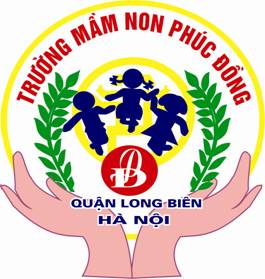 GIÁO DỤC ÂM NHẠC
ĐỀ TÀI: DH: “Em yêu cây xanh”
                TCÂN: “Nghe giai điệu đoán tên bài hát”
LỨA TUỔI: 24 – 36 THÁNG 
NGƯỜI THỰC HIỆN : ĐỖ HỒNG ANH
THỜI GIAN: 12-15 PHÚT
NĂM HỌC : 2020 - 2021
I. MỤC ĐÍCH - YÊU CẦU:
1. Kiến thức:
- Trẻ biết tên bài hát, tên tác giả, biết cảm nhận giai điệu vui tươi của bài hát.
2. Kỹ năng:
- Trẻ hát thuộc lời, không ngọng.
- Rèn kỹ năng nghe giai điệu bài hát, đoán tên bài hát
3. Thái độ:
 -Trẻ hứng thú tham gia hoạt động.
II: CHUẨN BỊ:
1. Đồ dùng của cô:
- Đàn nhạc bài hát. “Em yêu cây xanh”, nhạc chơi trò chơi.
- Bài giảng điện tử.
- Bảng tương tác.
  
2. Đồ dùng của trẻ: 
- Trang phục gọn gàng.
III: CÁCH TIẾN HÀNH:
.
  1. Ổn định tổ chức:
- Cô và trẻ đọc bài thơ: “Hoa kết trái”.
- Trò chuyện dẫn dắt vào bài.
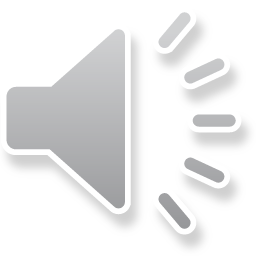 2. Phương pháp, hình thức tổ chức:

* Dạy hát: “Em yêu cây xanh”
- Cô giới thiệu tên bài hát, tên tác giả.
- Cô hát lần 1.
+ Hỏi trẻ tên bài hát, tên tác giả.
- Cô hát lần 2:
+ Hỏi trẻ giai điệu bài hát
- Cô hát lần 3: Cô giới thiêu nội dung bài hát: “Bài hát nói về cây xanh mà bạn nhỏ thích trồng nhiều cây để có nhiều bóng mát cho các bạn nô đùa”.
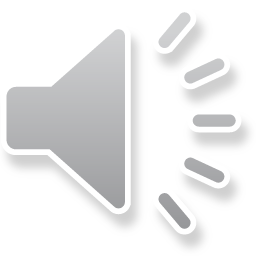 * Trẻ hát:
- Cô đánh tay nhịp cho cả lớp hát 2-3 lần (Cô sửa sai cho trẻ)
- Cô cho từng tổ hát 2-3 lần: Cho trẻ lấy nhạc cụ phụ họa.
- Cho nhóm hát: 2-3 nhóm hát cùng cô.
(Cô sửa sai cho trẻ, dạy trẻ hát đúng. Khuyến khích, động viên trẻ hát và vận động).
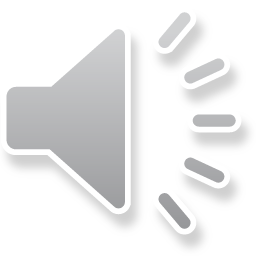 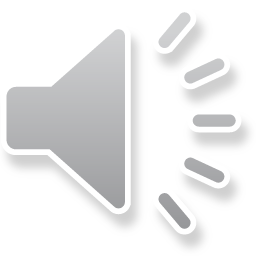 * Trò Chơi: “Nghe giai điệu đoán tên bài hát”.
- Cô giới thiệu tên trò chơi, giới thiệu cách chơi, luật chơi.
- Cách chơi:  Cô cho trẻ nghe giai điệu đoán tên bài hát, bạn nào lên chơi phải đoán được tên bài hát đó các bạn không được nhắc.
- Luật chơi: Bạn chơi đoán sai sẽ phải nhảy lò cò .
- Cô tổ chức cho trẻ chơi 3 - 4 lần. Cô và trẻ cùng nhận xét.
3. Kết thúc:
- Cô nhận xét tiết học, động viên khen ngợi trẻ.